Словарные                     слова  1 класс
животные
за.ц
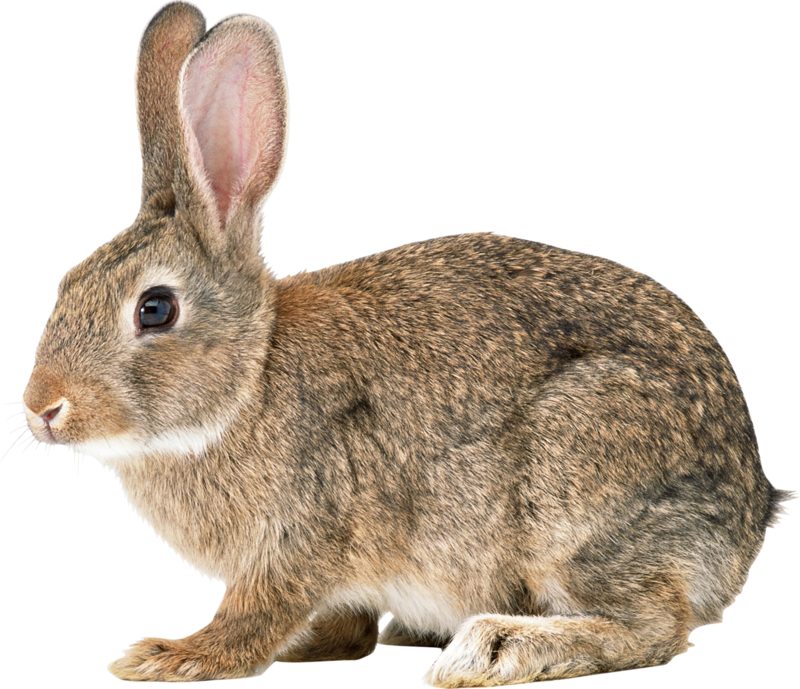 в.р.бей
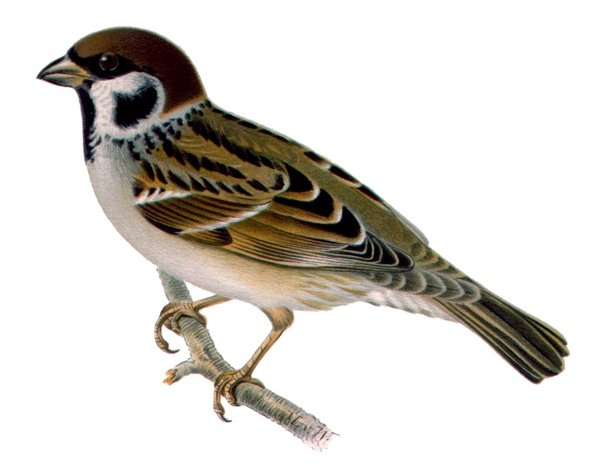 в.р.на
к.р.ва
с.бака
л.сица
м.дведь
п.тух
с.р.ка
Взаимопроверка
заяц               лисица   
воробей         медведь  
ворона           петух           
корова           сорока
собака
Молодцы !